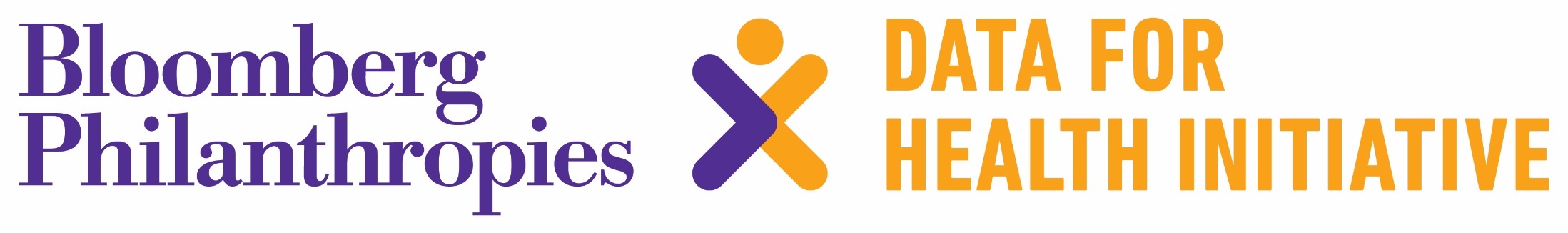 Bloomberg Data for Health Initiative
Evaluaciones de calidad de datos de RCEV
Ashley Frederes			Benjamin Clapham
Senior Program Officer		Senior Program Officer
Vital Strategies			Vital Strategies
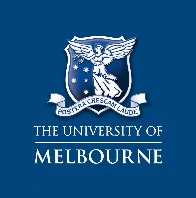 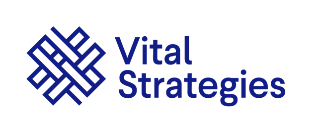 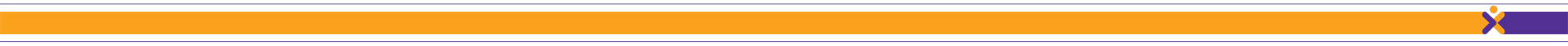 La Iniciativa Datos Para La Salud (D4H)
Enfoque de D4H:
Calidad de datos de Causa de Defunciones
Integridad del registro de eventos vitales (VE) a nivel nacional y subnacional
Metodologías y herramientas de evaluación de calidad de datos:
Puntaje VSPI
ANACONDA
Completitud de la estimación del registro de eventos vitales
Certificado médico de causa de Defunción (CEDEF)
Calidad de herramienta de evaluación de codificación CIE
2
Escala del problema
"El VSPI evalúa el desempeño del RCEV mediante el uso de datos de mortalidad como un indicador de la calidad y utilidad de todas las estadísticas vitales producidas por el sistema de registro civil"
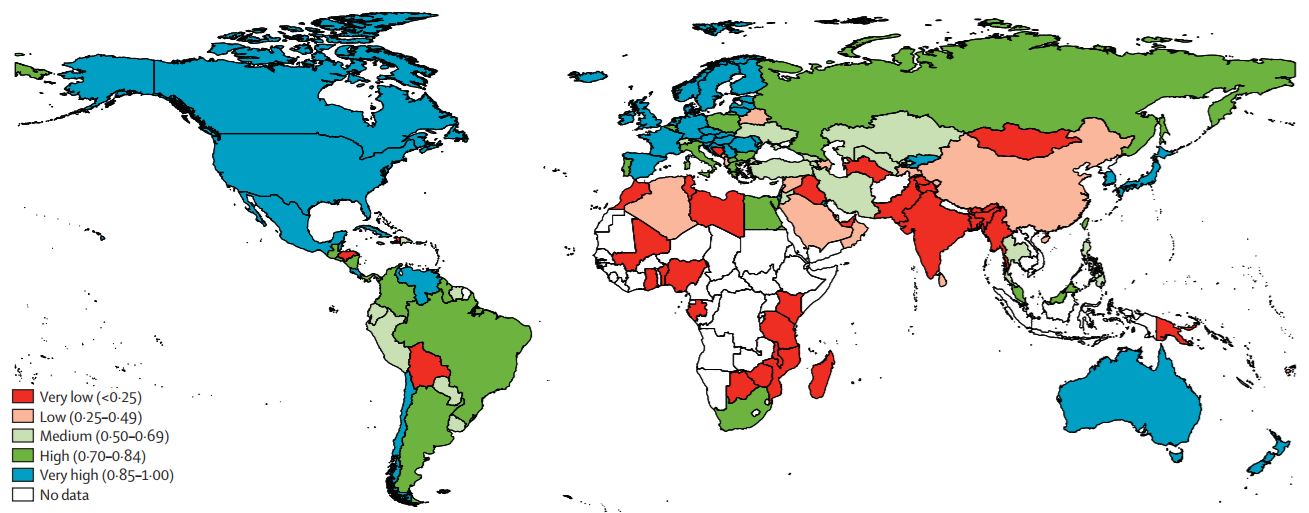 Índice de Rendimiento de Estadísticas Vitales
Seis componentes:
Integridad de estadísticas de defunciones
Calidad de estadísticas de las defunciones
Nivel de detalle específico sobre la cause de la defunción
Consistencia interna
Calidad de datos de edad y sexo
Disponibilidad de datos o puntualidad
Calculado en una escala continua de 0 a 1 por cada año calendario de datos estadísticos vitales desde 1980
El valor de 1 o cerca de 1 indica que los datos representan con precisión el perfil epidemiológico de la población
Un valor de menos de 0.5 indica que los datos no son confiables para las políticas y la toma de decisiones
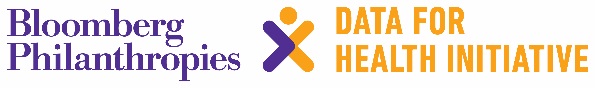 4
ANACONDA
5
ANACONDA
6
D4H  Evaluaciones de calidad de datos en América del Sur RCEV)
Brazil
Source: Brazil Garbage Code project
8
[Speaker Notes: La estrategia del país es reducir la proporción de muertes debido a códigos ICD inutilizables (definición GBD 2015). Pilotamos un protocolo de investigación en 7 ciudades en 2016, y luego de la validación de la metodología, ampliamos la investigación a 60 ciudades que representan más del 25% de la población total.]
Brazil
9
[Speaker Notes: El proceso: Fortalecimiento de los Servicios de Verificación de la Muerte (SVO) (para muertes en la casa) y el Instituto de Medicina Legal, mejorar la práctica de MCCOD; La investigación de las muertes en el hospital y en el hogar: la reclasificación de las causas de las muertes investigadas y la redistribución de los datos de COD para mejorar la formulación de políticas y la toma de decisiones se centran en las causas específicas, según la edad y el sexo.
Con esta metodología, entre el 60% y el 90% de las muertes investigadas se reclasifican a un código CIE más informativo.]
Ecuador
[Speaker Notes: VSPI - medio]
Ecuador: Brechas y Soluciones
8,6% de las causas de muerte están "codificadas incorrectamente" (Cap XVIII)
20.9% de las causas de muerte son inutilizables
Entrenamiento piloto para médicos sobre certificación médica en causa de defunción (CEDEF) a nivel nacional 
Capacitación de formadores para codificadores en la CIE-16.
Extender/Mejorar el alcance de REVIT
Lanzar un estudio de códigos poco utiles
El resultado esperado es una reducción significativa en códigos incorrectamente definidos y / o inutilizables.
11
Colombia
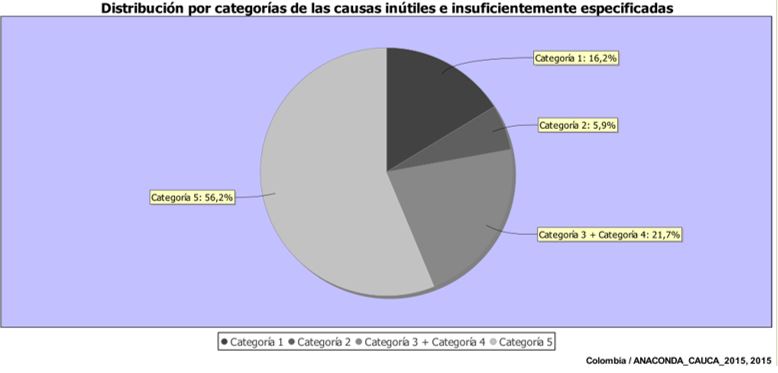 [Speaker Notes: Similar to Brazil, Colombia has a high VSPI score and the country strategy is to improve the quality of COD data and coverage of VE registration in remote/rural areas
ANACONDA output is from the Departamento of Cauca, where over 22% of deaths are certified with an unusable code and there is a higher rate of under-registration of VE than the national rates. 
Slide 2: D4H interventions for Colombia]
Colombia
Country strategy to improve quality of COD:
IRIS automated coding
Proactive search & verbal autopsy 
Improved governance and coordination
MCCOD training for physicians
Optimize CRVS IT systems 
ANACONDA & VE registration completeness training
13
Peru
Integridad de los nacimientos registrados por el CR (~ 96% en 2014)
la integridad del registro de defunción (~ 74% en 2014)
La base de datos de mortalidad del MINSA capturó solo el 57% de las muertes esperadas en 2013,
Proporción de muertes debidas a causas definidas de 18 causas: 11-15%
VSPI- 49.9
14
Peru – Como mejorar?
Mejora de Calidad/Cobertura
Retos para el Futuro
CEDEF
IRIS
SINADEF
Incentivos
CIE-10
Estudio de calidad de registros en2 hospitales en Lima/ Emparejamiento
Cobertura de 85% de certificación en línea de las defunciones
Calidad del registro de la causa de la defunción.
Implementar IRIS y completar codificación y selección de causa de muerte con codificadores
15
Questions?
https://www.bloomberg.org/program/public-health/data-health/ 

http://mspgh.unimelb.edu.au/dataforhealth/resources 

Ashley Frederes
Afrederes@vitalstrategies.org 

Benjamin Clapham
Bclapham@vitalstrategies.org
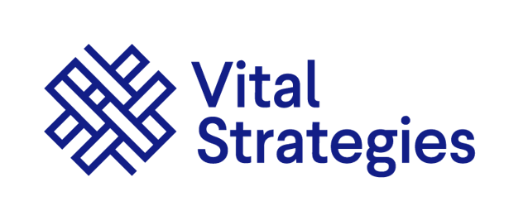 16